UHEAA’s Community Outreach
NASSGAP Fall Conference
October 17, 2012
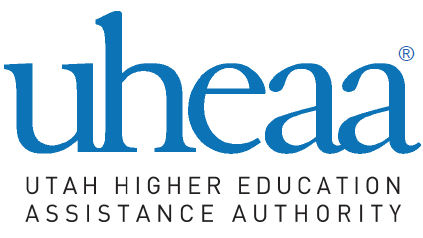 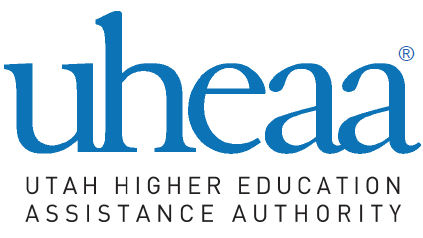 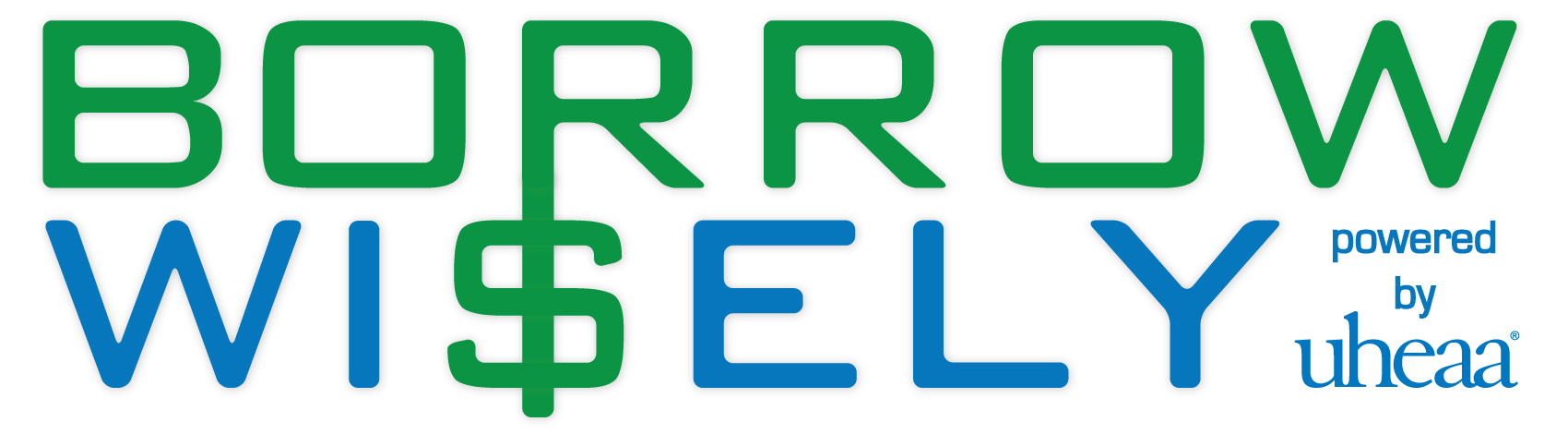 Our Mission
“We guide families through the financing of higher education. We teach families to save for education, pursue scholarships and grants, and borrow wisely. We provide conscientious, personal service to borrowers and promote responsible repayment. Student success in financing and completing their educational goals fulfills our mission.”
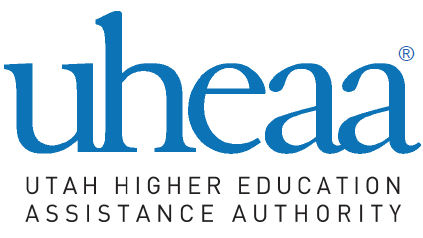 Our Agency
Utah Higher Education Assistance Authority
Part of the Utah State Board of Regents
Legacy FFELP Loan Portfolio
Utah’s Designated FFEL Program Guaranty Agency
Sponsor’s Community Outreach – “Pay for College”
Administers State-Funded Scholarship & Grant Programs
Regents & New Century Scholarships
Higher Education Success Stipends
Utah Engineering & Computer Science Scholarship Program
Federal Work Study & FSEOG
UHEAA Grant Program
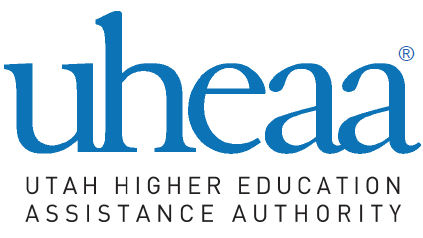 Our Agency
Utah Higher Education Assistance Authority
No state appropriations for operations
Absorb 100% of the administrative costs for state programs
100% of appropriated dollars go to students
Revenue above expenses used for:
Community Outreach
UHEAA Grants
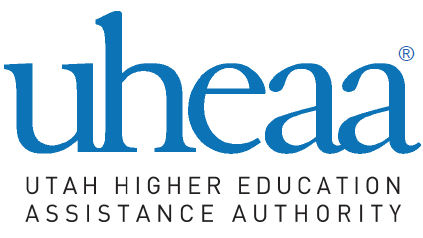 Things We Share
We are in the student success business.

Many of us have a “big goal”.
Increase # degree/certificate holders
Utah’s goal: 66%

We face budget pressures & uncertainty.
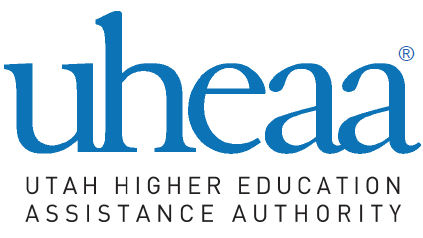 Things To Consider
“If we do what we’ve always done, we’ll get what we always got.”

Who is our target?
“East of I-15 is out of bounds!”
Outliers
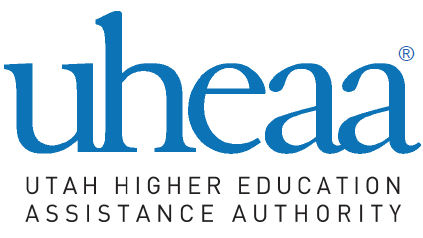 Things To Consider
Our programs need fine-tuning.
Influence the outliers

In my opinion, we have a motivation problem not an information problem.

Limited resources, uncertain future: What to do?
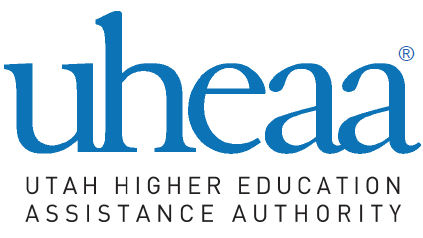 Strategic Plan
UHEAA’s Strategic Plan is…
Manage Legacy FFELP Portfolios
Build Federal Direct Servicing Portfolio
Sustain & Grow Community Outreach
Help Students Pay for College – UHEAA Grants
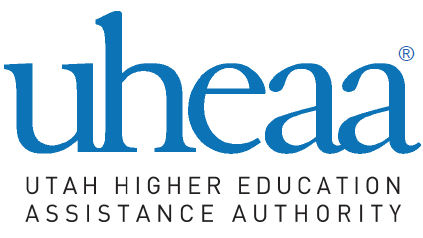 Strategic Plan
UHEAA’s Strategic Plan is…
Manage Legacy FFELP Portfolios
Build Federal Direct Servicing Portfolio
Sustain & Grow Community Outreach
Help Students Pay for College – UHEAA Grants

How we pay for this…
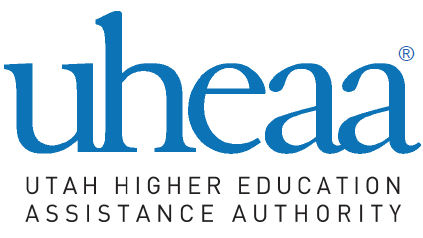 Strategic Plan
Legacy FFELP Portfolio
Federal Direct Loan Servicing
Supplemental Loan Program
Default Prevention Program:
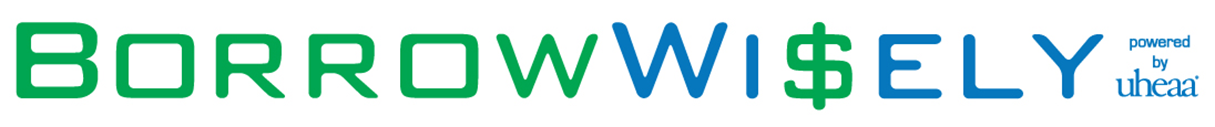 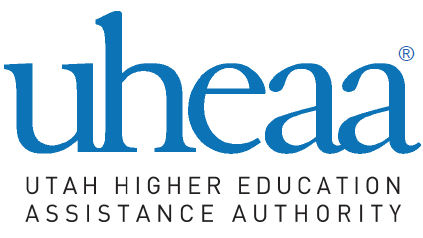 Strategic Plan
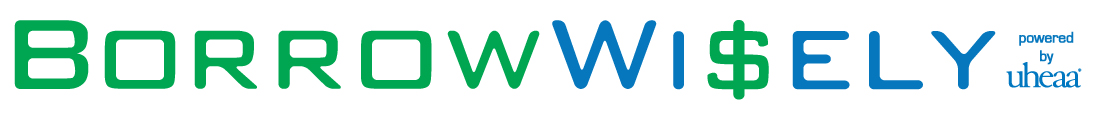 Presentation Objective: What’s in it for you?

Suggest ways to fine-tune outreach programs
Suggest ways to increase revenue
[Speaker Notes: My purpose is to discuss with you what we are doing. Are collective goals are too help more students go to college, and we have a specific interest in helping them find ways to pay for college. We are in this effort together. I’m not sure any of our ideas or tactics will apply to all or even part of you. Take these ideas for what they are worth.]
Strategic Plan
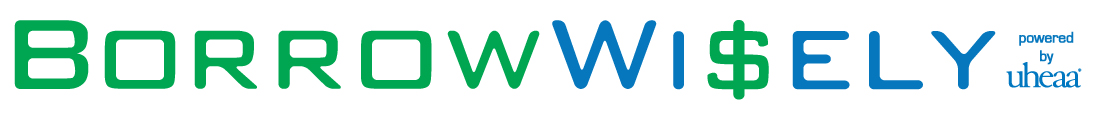 Why Focus on Students Loans?

Most students we must reach will borrow
That’s where the money is…
That’s where we can make a difference…
Repayment success
Completion
Default prevention services
[Speaker Notes: Schools need it, they struggle to do it, and they can almost never pay for it.]
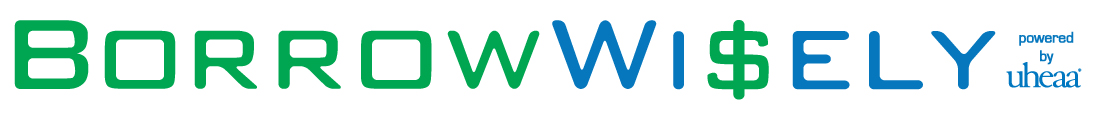 Keep in mind…

Average debt of college seniors: $25,250*
Monthly payment over 10 years: $291

Most Students will manage their loans just fine
	The outliers are our concern.





*The Project on Student Debt, www.projectonstudentdebt.org
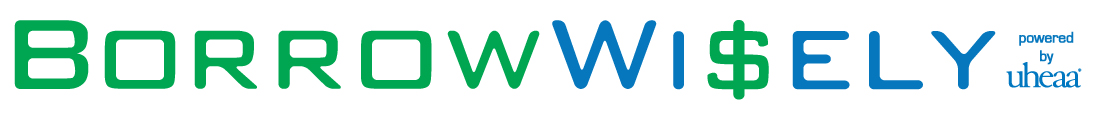 “Lost Without a Map”

	“Fully 40 percent of respondents with federal loans reported that they did not receive any form of counseling (either online or in-person) about their federal students loans, even though this counseling is mandated by law.”

	“Over 40 percent of federal financial aid recipients reported that they either did not receive accurate information about grants and loans, or did not know whether they had received accurate information.” 

[NERA Economic Consulting, 11 October 2012.]
[Speaker Notes: I will begin with 2 quotes. High balance students were interviewed by NERA.]
he
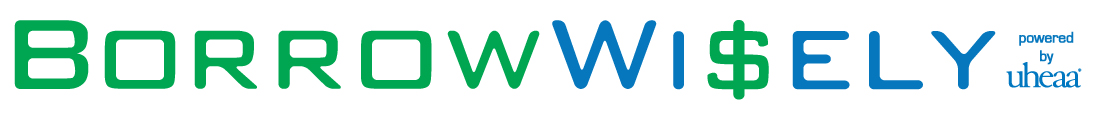 NY Times Editorial Columnist, Gail Collins

		“…Don’t you think there should be someone in charge of calling [students] once a week and yelling: ‘$800 a month until you’re 51 years old’?”









[New York Times, “The Lows of Higher Ed”, September 14, 2012 ]
[Speaker Notes: Purpose of these quotes is to introduce the two primary objectives of my presentation.]
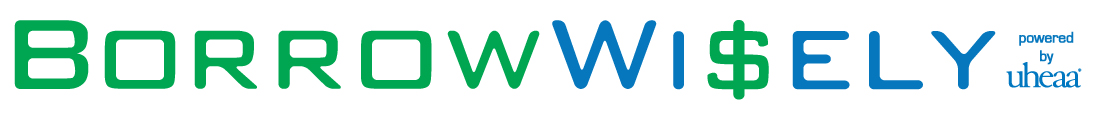 We have a motivation problem, not an information problem
[Speaker Notes: Providing information is not enough…we must motivate students to pay attention to the information.]
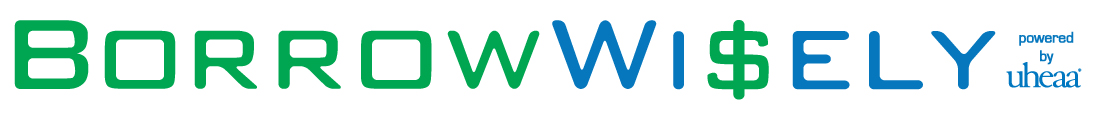 UHEAA’s Outreach Programs
Communicate with students before, during & after attendance
Use all the latest communication tools 
Never turn it off…
[Speaker Notes: Schools are not well suited to create sustained campaigns communicating with students because of staffing, technology, and budget limitations. If they could, they would. They are the best at it, and they are the best to do it. How can our community help? I am a collector. To solve this problem, I believe we should look to debt collection for a successful strategy.]
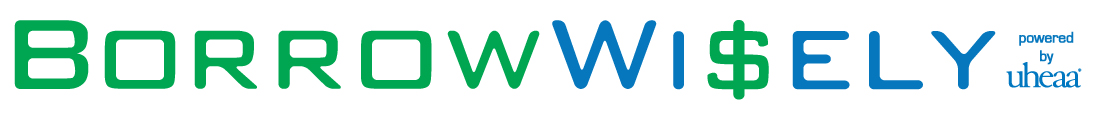 Personal Bio
Michael J. Nemelka, Associate Executive Director
32 Years Experience in Loan Servicing
Joined UHEAA in 2002 to establish in-house servicing
Direct Experience – All Levels, Collector to Executive
Primary Experience: Special Servicer
Secured & Unsecured Consumer Loans & Leases
Mortgage & Other Real Estate Loans
Commercial Loans & Leases
Debtor Psychology
Two Obstacles

	Avoidance: “I don’t want to deal with this…”
	Ignorance: “I don’t know what to do about this…”


First Obstacle is much harder to overcome than the second
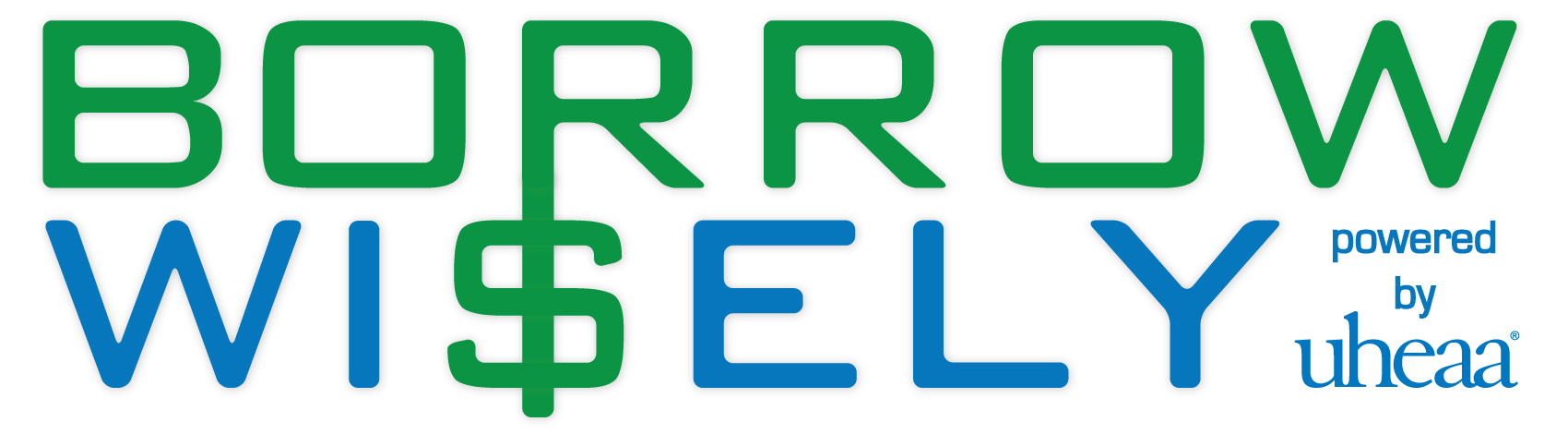 [Speaker Notes: Discuss my naiveté respecting student loans vs. other loans.]
Debtor Psychology
Three Causes of Avoidance:

Fear
Confrontation
Negative treatment
Personal embarrassment
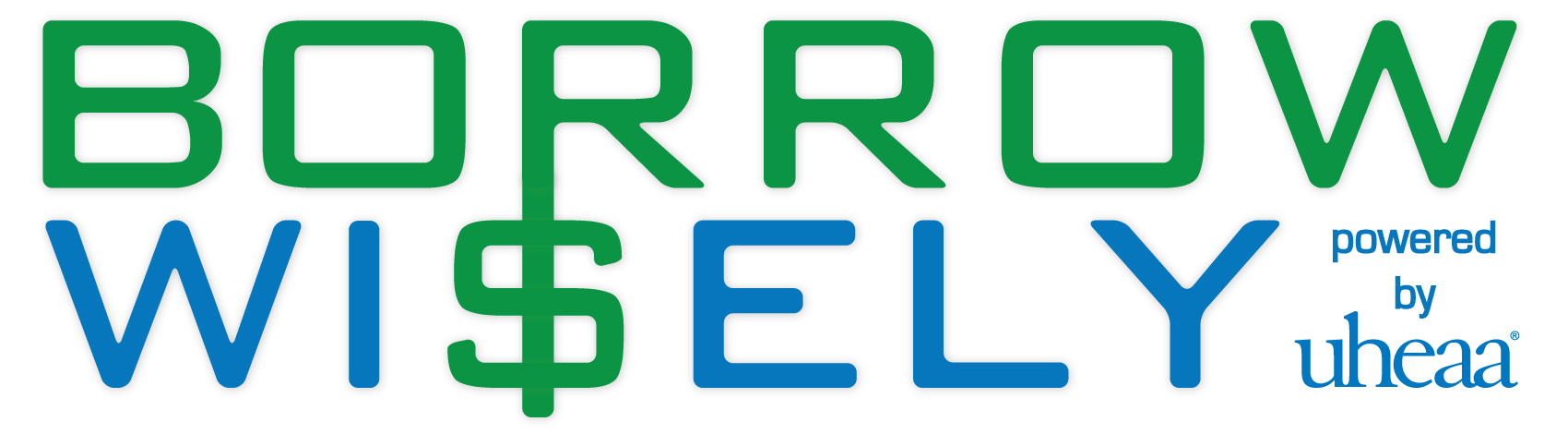 Debtor Psychology
Second Cause of Avoidance:

Procrastination
“I have plenty of time…”
“It’s only a student loan…”
“What are they going to do, repossess my brain?”
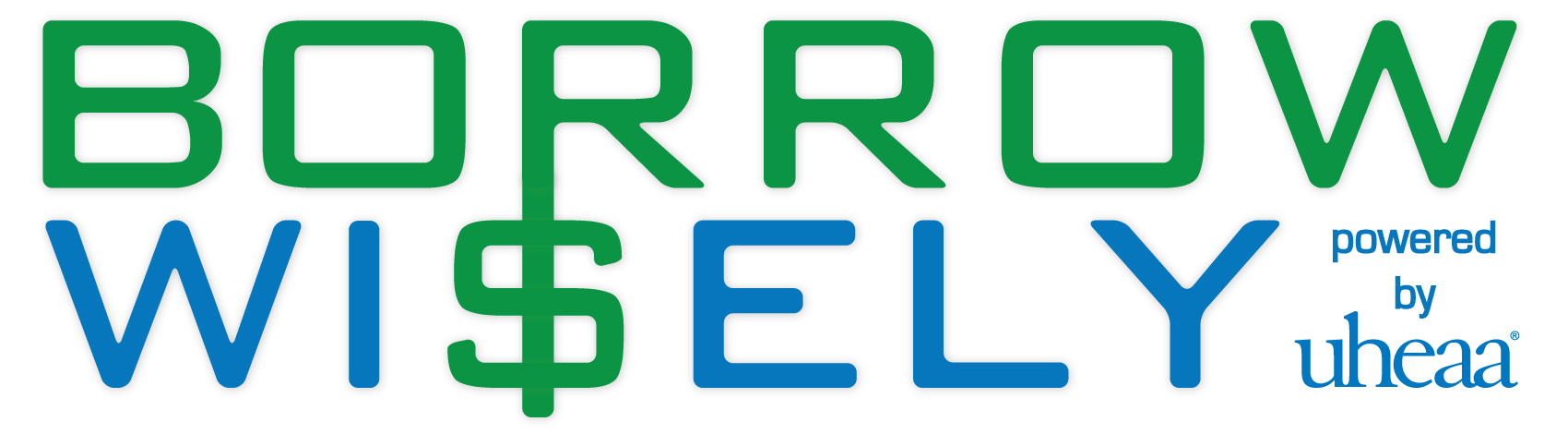 [Speaker Notes: Time is the debtor’s refuge. Time is not our friend because silence is what debtors hope for.]
Debtor Psychology
Third Cause of Avoidance:

Feelings of Being Overwhelmed or Helpless
“I cannot afford the past due amount…”
“I have so many other problems…”
“There is nothing I can do right now…”
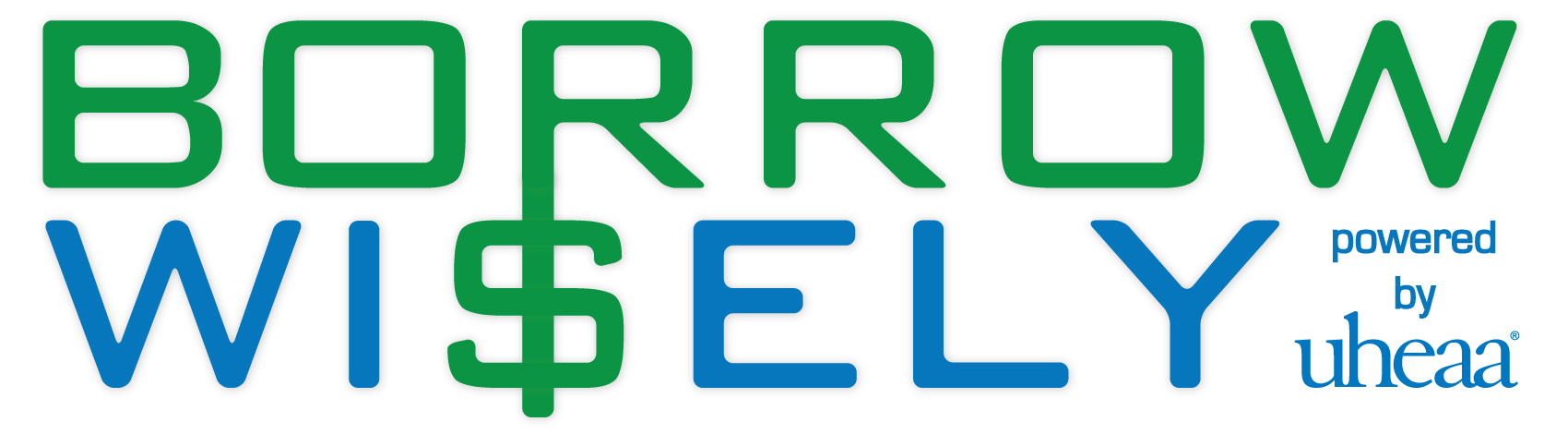 Debtor Psychology
How do we overcome avoidance?

	Student Communication that is:
	     Persistent…
		     Relentless…
		          Sustained…
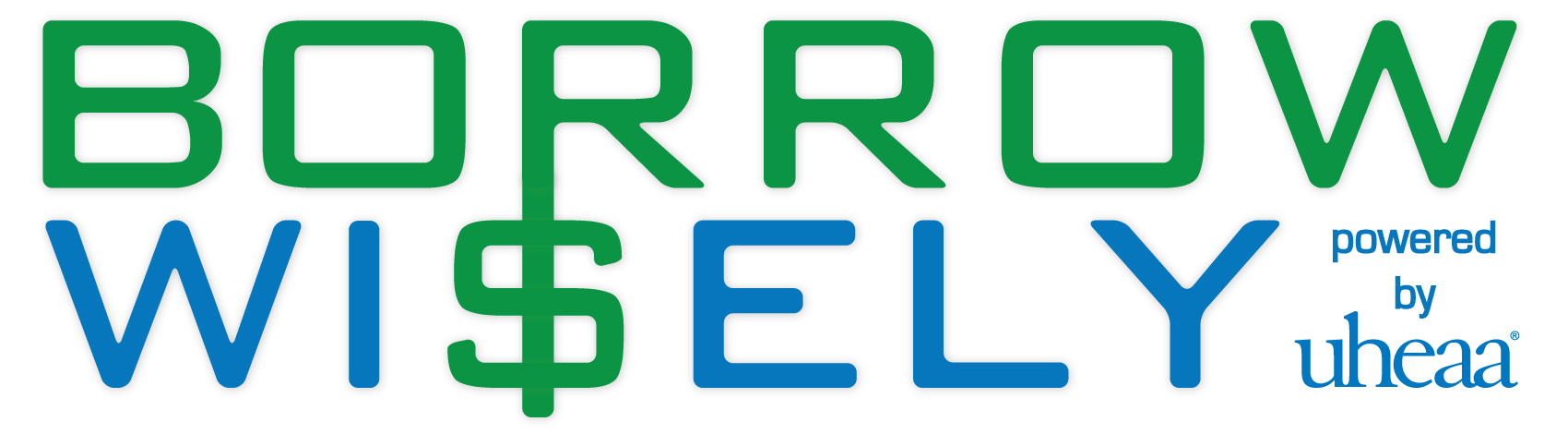 [Speaker Notes: Think NY Times Editorial…]
Debtor Psychology
Second Obstacle: Ignorance
	
Lack of Information about options & resources.
Confusion about who to call.
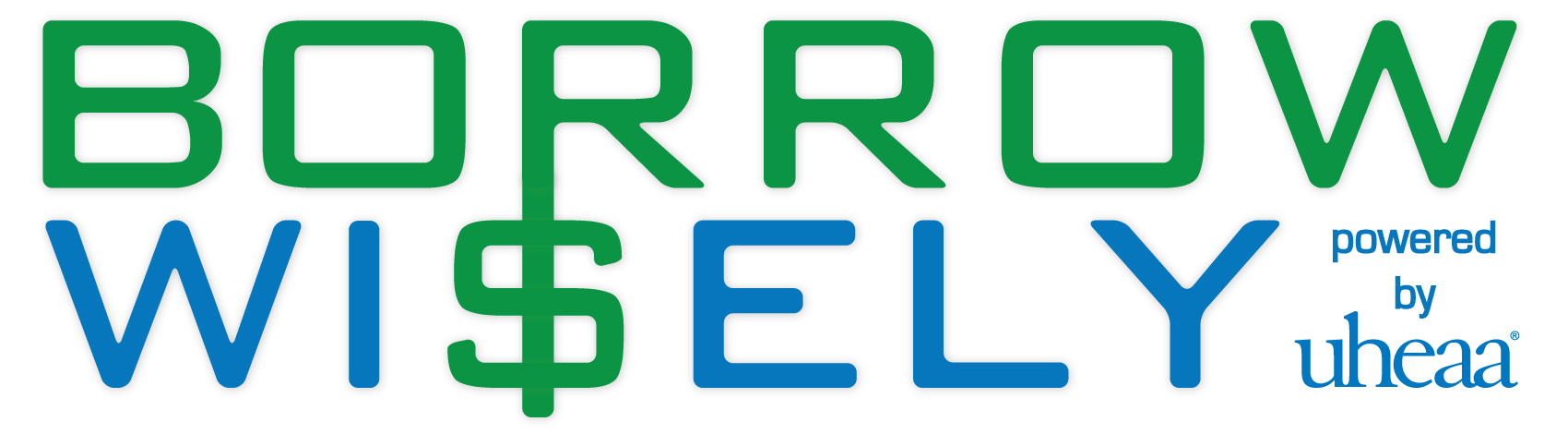 Debtor Psychology
How do we overcome ignorance?
	
Information vs. Recommendations
Recommendations are more important than information
Giving information is not enough.
We must tell them what to do and how to do it.
		“Contact…”
		“Ask About…”
	“Here are links, resources, additional information…”
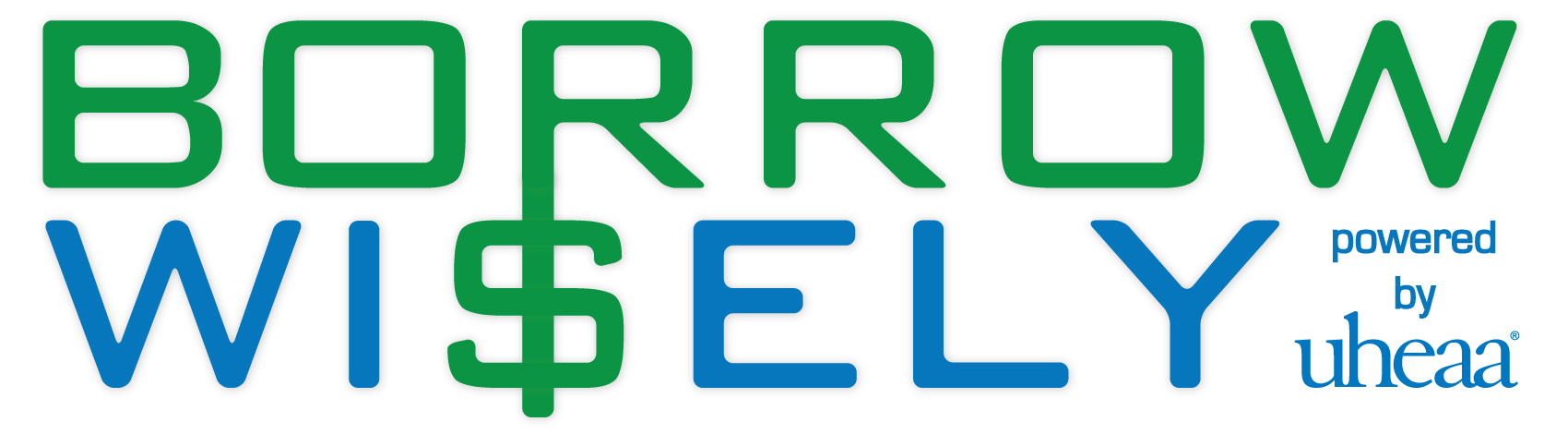 [Speaker Notes: Helicopter Parents. Example of the seat belt warning…we hate it but it gets the point across.]
Our Recommendations
Communication How: 
Call Center
Emails
Text Messages
Web Resources
Skip Tracing
Targeted Mailings
	
	Persistent, relentless and sustained communication of options, resources, and suggestions.
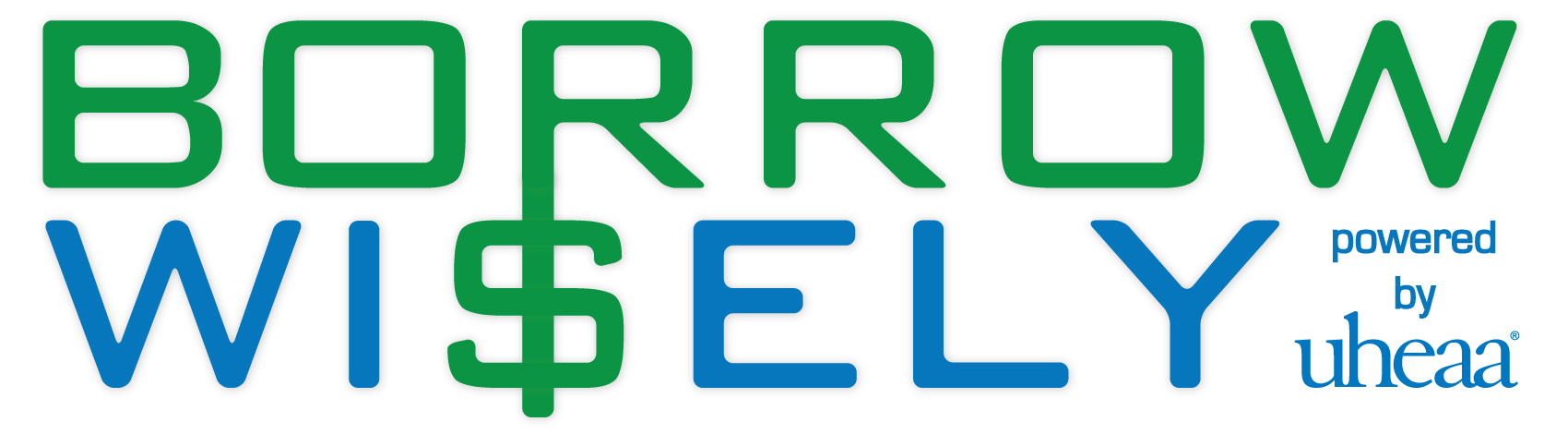 [Speaker Notes: What is it about this stuff that motivates borrowers? It is not the content but rather the persistence that will motivate. Yes, that means many borrowers will act if for no other reason than to stop the relentless communication. I won’t use the word “harass” but in essence that is why this works. Remember the Dept of Ed collector that was making $400K? This works and this is the only thing that works…I am in my 34 year of successfully making this work. Many people will tell you that another very smooth, cutting-edge, and slick presentation of information will cause the “aha” moment and students will spontaneously “get it”. No true…another fancy tool isn’t going to make a difference. Every time the phone rings, every time the in-box dings, every time they turn around, a borrower must see the outreached hand of the school, the servicer, or the government.]
Our Recommendations
Communicate What?

Before Attendance…
Financial aid literacy
Save for college
FAFSA
Pursue scholarships & grants
Borrow Wisely
Borrow tuition, not lifestyle
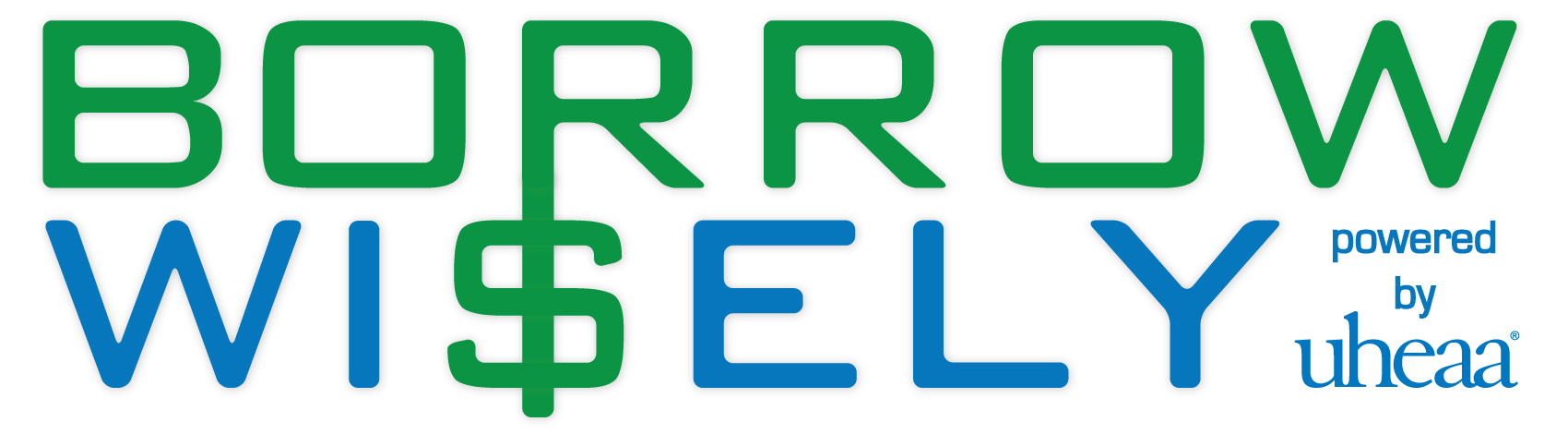 [Speaker Notes: Why not? We are all in the student success business…]
Our Recommendations
Communicate What?

During Attendance…
FAFSA
Pursue scholarships & grants
Financial literacy
Borrow tuition, not lifestyle
What is your expected salary?
Current balance, monthly payment, etc.
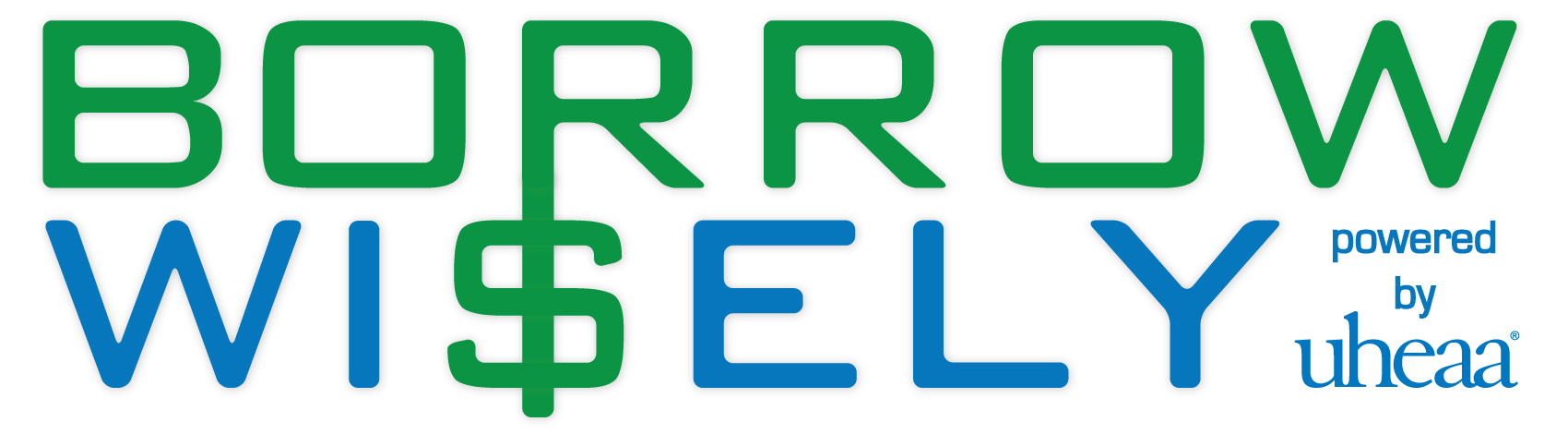 [Speaker Notes: Why not? We are all in the student success business…]
Our Recommendations
Communicate What?

After Attendance…
Did you finish? How close are you?
Financial literacy
Prepare for repayment
Who to call
What to ask for
What should you do if you get in trouble?
Default prevention services
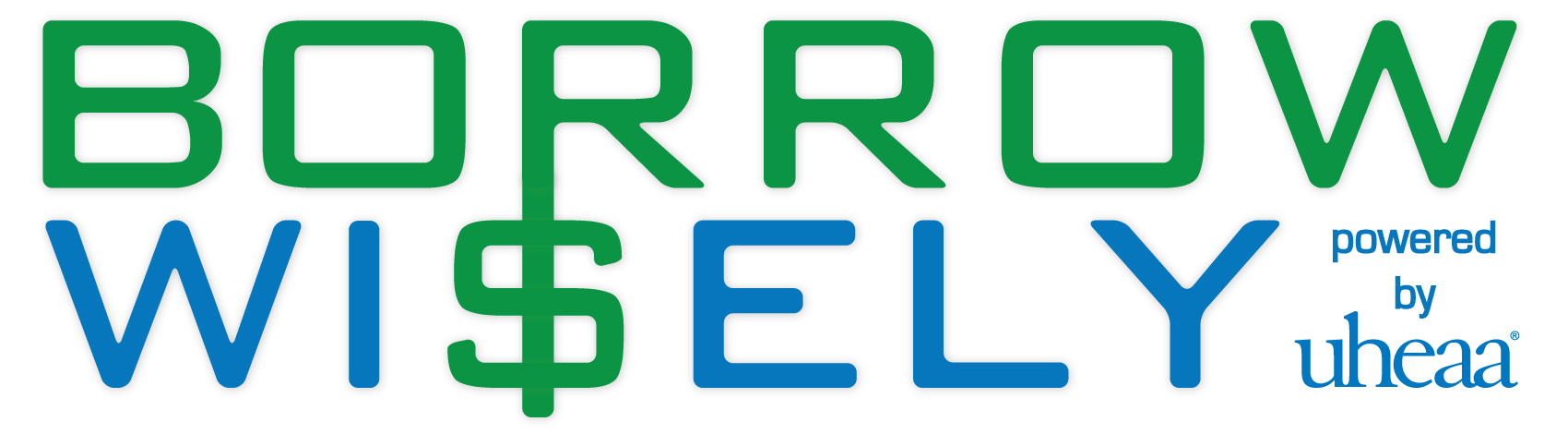 [Speaker Notes: Why not? We are all in the student success business…]
Our Recommendations
How do we know who to communicate to?

NSLDS Reports
Portfolio Reports
Enrollment Information

Other Databases
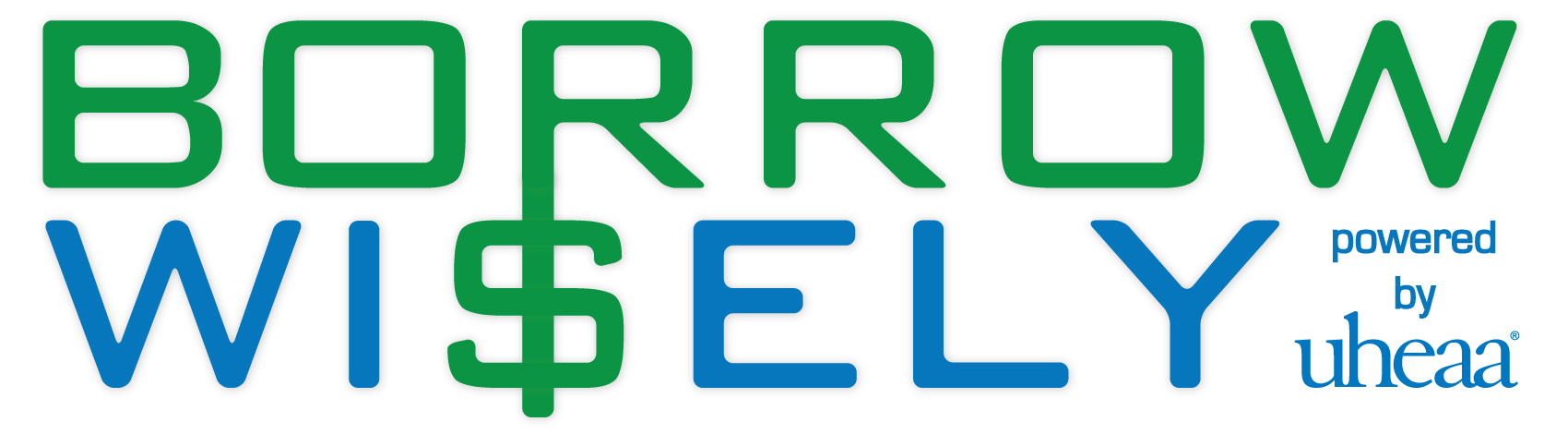 Conclusions & Questions
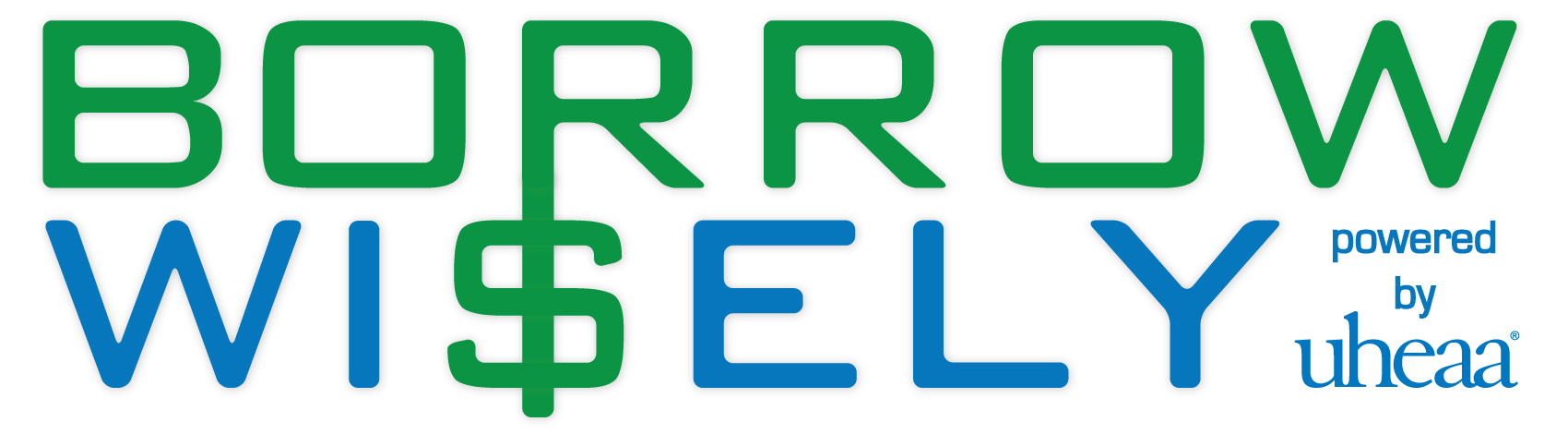 Contact
Michael J. Nemelka
			Office: (801) 366-8410
			Mobile: (801) 671-3126
			Email: mnemelka@utahsbr.edu
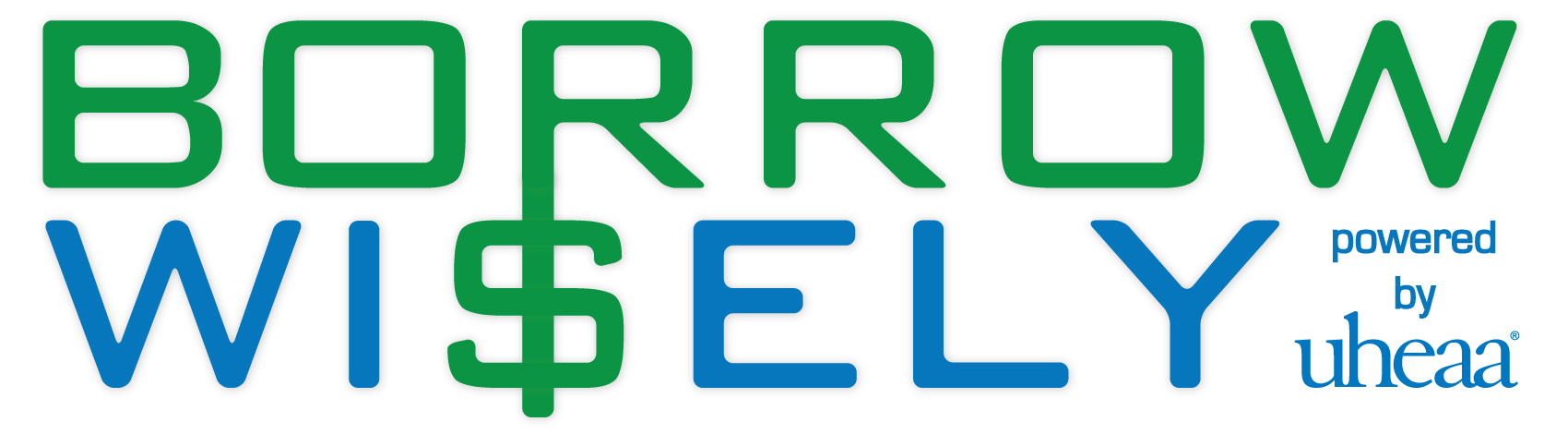